Podstawy jQuery w aplikacjach ASP.NET Web Forms
Łukasz Małek, Jakub Maćkiewicz
Czym jest jQuery?
Główne przyczyny rozwoju jQuery.
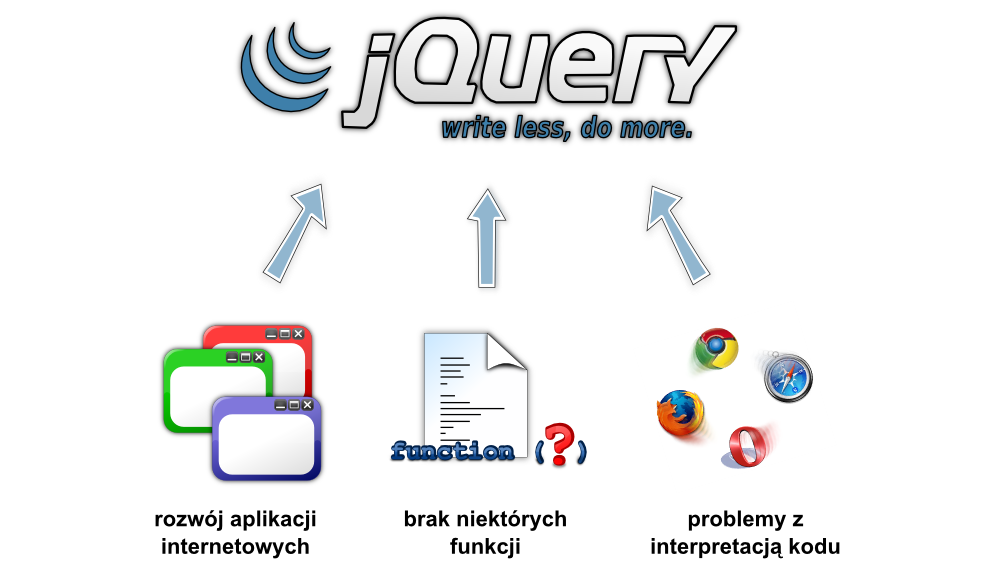 Źródło: Rafał Jońca - Kurs jQuery
'Witaj, świecie!'
<html> 
<head> 
<title>Witaj, świecie</title>
<script type="text/javascript„
src="http://ajax.googleapis.com/ajax/libs/jquery/1.10.2/jquery.min.js"></script>
<script type="text/javascript">
$(document).ready(function() { 
$('button').click(function() {
alert('Witaj, świecie!'); }); 
}); 
</script> 
</head> 
<body> 
<button>Kliknij</button>
</body> 
</html>
Ukrycie tekstu
<html>
<head>
<script src="http://ajax.googleapis.com/ajax/libs/jquery/1.10.2/jquery.min.js">
</script>
<script>
$(document).ready(function(){
  $("button").click(function(){
    $("p").hide();
  });
});
</script>
</head>
<body>
<h2>This is a heading</h2>
<p>This is a paragraph.</p>
<p>This is another paragraph.</p>
<button>Click me</button>
</body>
</html>
Ukrycie tekstu II
<html>
<head>
<script src="http://ajax.googleapis.com/ajax/libs/jquery/1.10.2/jquery.min.js">
</script>
<script>
$(document).ready(function(){
  $("button").click(function(){
    $(".test").hide();
  });
});
</script>
</head>
<body>
<h2 class="test">This is a heading</h2>
<p class="test">This is a paragraph.</p>
<p>This is another paragraph.</p>
<button>Click me</button>
</body>
</html>
<html>
<head>
<script src="http://ajax.googleapis.com/ajax/libs/jquery/1.10.2/jquery.min.js">
</script>
<script>
$(document).ready(function(){
  $("button").click(function(){
    $(this).hide();
  });
});
</script>
</head>
<body>
<h2>This is a heading</h2>
<p>This is a paragraph.</p>
<p>This is another paragraph.</p>
<button>Click me</button>
</body>
</html>
Ukrycie tekstu III
jQuery slideDown
<html>
<head>
<script src="http://ajax.googleapis.com/ajax/libs/jquery/1.10.2/jquery.min.js">
</script>
<script> 
$(document).ready(function(){
  $("#flip").click(function(){
    $("#panel").slideDown("slow");
  }); 
});
</script>
<style type="text/css"> 
#panel,#flip
   {
padding:5px;
text-align:center;
background-color:#e5eecc;
border:solid 1px #c3c3c3;
  }
#panel
  {
padding:50px;
display:none;
  }
</style>
</head>
<body>
<div id="flip">Kliknij!</div>
<div id="panel">Panel został rozsunięty!</div>
</body>
</html>
jQuery slideUp
<html>
<head>
<script src="http://ajax.googleapis.com/ajax/libs/jquery/1.10.2/jquery.min.js">
</script>
<script> 
$(document).ready(function(){
  $("#flip").click(function(){
    $("#panel").slideUp("slow");
  }); 
});
</script>
<style type="text/css"> 
#panel,#flip
   {
padding:5px;
text-align:center;
background-color:#e5eecc;
border:solid 1px #c3c3c3;
  }
#panel
  {
padding:50px;
display:yes;
  }
</style>
</head>
<body>
<div id="flip">Kliknij!</div>
<div id="panel">Panel został rozsunięty!</div>
</body>
</html>
jQuery slideToggle
<html>
<head>
<script src="http://ajax.googleapis.com/ajax/libs/jquery/1.10.2/jquery.min.js">
</script>
<script> 
$(document).ready(function(){
  $("#flip").click(function(){
    $("#panel"). slideToggle("slow");
  }); 
});
</script>
<style type="text/css"> 
#panel,#flip
   {
padding:5px;
text-align:center;
background-color:#e5eecc;
border:solid 1px #c3c3c3;
  }
#panel
  {
padding:50px;
display:none;
  }
</style>
</head>
<body>
<div id="flip">Kliknij!</div>
<div id="panel">Panel został rozsunięty!</div>
</body>
</html>
jQuery FadeIn
<html>
<head>
<script src="http://ajax.googleapis.com/ajax/libs/jquery/1.10.2/jquery.min.js">
</script>
<script>
$(document).ready(function(){
  $("button").click(function(){
    $("#div1").fadeIn();
    $("#div2").fadeIn("slow");
    $("#div3").fadeIn(3000);
  });
});
</script>
</head>
<body>
<button>Kliknij!</button>
<br><br>


<div id="div1" style="width:80px;height:80px;display:none;background-color:red;"></div><br>
<div id="div2" style="width:80px;height:80px;display:none;background-color:green;"></div><br>
<div id="div3" style="width:80px;height:80px;display:none;background-color:blue;"></div>
</body>
</html>
jQuery FadeOut
<html>
<head>
<script src="http://ajax.googleapis.com/ajax/libs/jquery/1.10.2/jquery.min.js">
</script>
<script>
$(document).ready(function(){
  $("button").click(function(){
    $("#div1").fadeOut();
    $("#div2").fadeOut("slow");
    $("#div3").fadeOut(3000);
  });
});
</script>
</head>
<body>
<button>Kliknij!</button>
<br><br>


<div id="div1" style="width:80px;height:80px;display:yes;background-color:red;"></div><br>
<div id="div2" style="width:80px;height:80px;display:yes;background-color:green;"></div><br>
<div id="div3" style="width:80px;height:80px;display:yes;background-color:blue;"></div>
</body>
</html>
jQuery fadeToggle
<html>
<head>
<script src="http://ajax.googleapis.com/ajax/libs/jquery/1.10.2/jquery.min.js">
</script>
<script>
$(document).ready(function(){
  $("button").click(function(){
    $("#div1").fadeTo("slow",0.05);
    $("#div2").fadeTo("slow",0.4);
    $("#div3").fadeTo("slow",0.9);  });
});
</script>
</head>
<body>
<button>Kliknij!</button>
<br><br>


<div id="div1" style="width:80px;height:80px;display:yes;background-color:red;"></div><br>
<div id="div2" style="width:80px;height:80px;display:yes;background-color:green;"></div><br>
<div id="div3" style="width:80px;height:80px;display:yes;background-color:blue;"></div>
</body>
</html>
jQuery fadeToggle
<html>
<head>
<script src="http://ajax.googleapis.com/ajax/libs/jquery/1.10.2/jquery.min.js">
</script>
<script>
$(document).ready(function(){
  $("button").click(function(){
    $("#div1"). fadeToggle();
    $("#div2"). fadeToggle("slow");
    $("#div3"). fadeToggle(3000);
  });
});
</script>
</head>
<body>
<button>Kliknij!</button>
<br><br>


<div id="div1" style="width:80px;height:80px;display:yes;background-color:red;"></div><br>
<div id="div2" style="width:80px;height:80px;display:yes;background-color:green;"></div><br>
<div id="div3" style="width:80px;height:80px;display:yes;background-color:blue;"></div>
</body>
</html>
Główne zalety korzystania z jQuery
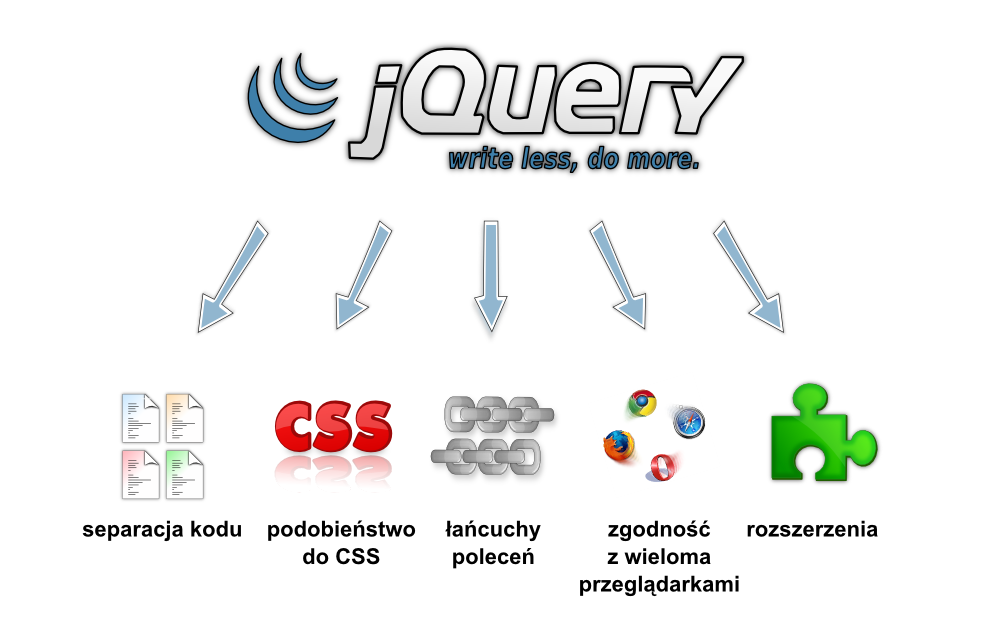 Źródło: Rafał Jońca - Kurs jQuery